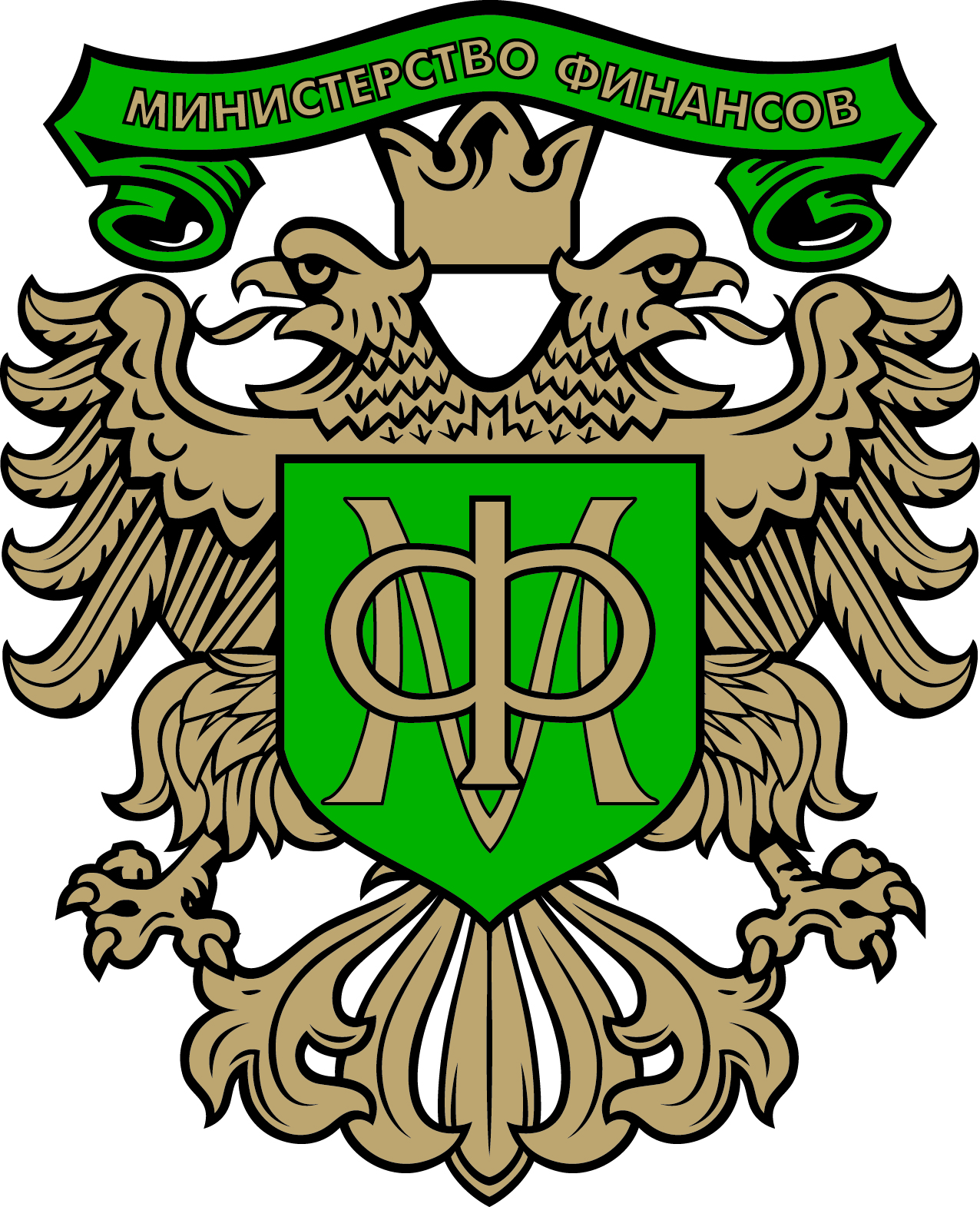 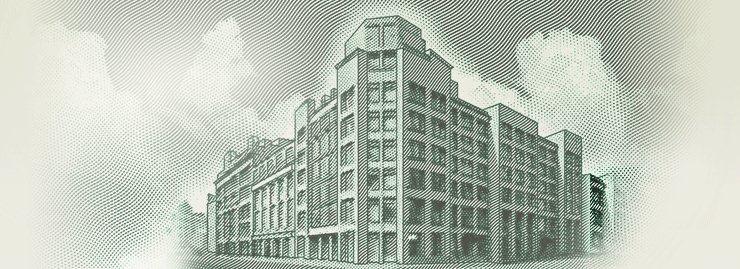 ИЗМЕНЕНИЯ В ЧАСТИ ОРГАНИЗАЦИИ
ВНУТРЕННЕГО ГОСУДАРСТВЕННОГО (МУНИЦИПАЛЬНОГО)
ФИНАНСОВОГО КОНТРОЛЯ И ВНУТРЕННЕГО ФИНАНСОВОГО АУДИТА
2
3
Полномочия органов внутреннего государственного (муниципального) финансового контроля
контроль за соблюдением положений правовых актов, регулирующих бюджетные правоотношения, требований к бухгалтерскому учету и отчетности гос.(мун.) учреждений 
контроль за соблюдением положений правовых актов, обусловливающих публичные нормативные обязательства и обязательства по иным выплатам физическим лицам из бюджетов бюджетной системы Российской Федерации, а также за соблюдением условий договоров (соглашений) о предоставлении средств из соответствующего бюджета, формированием доходов/расходов бюджета при управлении государственным (муниципальным) имуществом (Закон 384-ФЗ)
контроль в сфере закупок, предусмотренный частью 8 статьи 99 44-ФЗ;
контроль за достоверностью отчетов о результатах предоставления и (или) использования бюджетных средств (средств, предоставленных из бюджета)
проверка годового отчета об исполнении бюджета субъекта РФ (муниципального образования) – приказ МФ РФ от 14.10.2016 № 185н для ФК
анализ исполнения бюджетных полномочий органов контроля субъектов РФ (муниципальных образований) – осуществляет только ФК
анализ ВФА – осуществляет только ФК
4
ПРОБЛЕМА
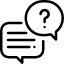 Несмотря на норму статьи 269.2 БК РФ о получении доступа к информации и базам данных, органам ВГ(М)ФК такой доступ не всегда предоставляется организациями по причине недостаточности правовых оснований
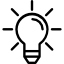 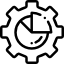 РЕШЕНИЯ (384-ФЗ)
РИСКИ (ПРОБЛЕМЫ) РЕАЛИЗАЦИИ
Включение в Бюджетный кодекс норм о взаимодействии органов внутреннего Г(М)ФК и организаций, не являющихся объектами контроля (новая статья 269.3 БК РФ):
обязанность организаций, в т.ч. объектов встречных проверок, предоставлять информацию и документы по запросу контролера;
обязанность организаций - владельцев (операторов) ИС предоставлять доступ к данным ИС по запросу контролера
несоответствие отраслевым актам, содержащим нормы об ограничении доступа к информации в т.ч. в части персональных данных, сведений, составляющих налоговую, банковскую тайну;

большая длительность процедур согласования этих изменений

риски непринятия решений по внесению изменений в отраслевые акты
5
ПРИМЕНЕНИЕ СТАНДАРТОВ 
ВНУТРЕННЕГО ГОСФИНКОНТРОЛЯ
Процедурные стандарты
с учетом положений Закона 248-ФЗ от 31.07.2020
Реализация 
результатов
контрольного
мероприятия
 № 1095 от 23.07.2020
Досудебное обжалование
№ 1237 от 17.08.2020
Планирование контрольных
мероприятий
№ 208 от 27.02.2020
Проведение
контрольного
мероприятия
№ 1235 от 17.08.2020
Отчетность
№ 1478 от 16.09.2020
Содержание стандарта:
Существенность:
в т.ч. влияние на результаты 
нацпроектов, крупные закупки
Критерии
отбора 
(Оценка рисков)
Перечень
тем
проверок
Понятие и категории
риска
Вероятность (возможность)
нарушения
Внесены изменения 31.12.2020
№ 2435, 06.09.2021 № 1504, 
21.03.2022 № 421
6
Методические рекомендации по составлению и представлению отчетности о результатах контроля (приказ МФ РФ от 01.12.2021 № 540) 

2)  Рекомендации по оценке действий объектов контроля в целях    
     подтверждения признаков нецелевого, неэффективного и  
     неправомерного  использования бюджетных средств (системное      
     письмо МФ РФ и ФК с  учетом позиции СП РФ)

Дополнительные формы отчетности о результатах контрольной  
     деятельности  органа внутреннего Г(М)ФК (приказ МФ РФ на подписи)   
      

4) Методические рекомендации по проведению проверок 
    предоставления и (или) использования субсидий, предоставленных           
    БУ, АУ и оформлению результатов (проект   приказа МФ РФ в разработке)   
    
Методические рекомендации по проведению проверок предоставления и 
     (или) использования межбюджетных трансфертов, и оформлению    
     результатов (проект приказа МФ РФ в разработке)
7
МЕТОДИЧЕСКИЕ РЕКОМЕНДАЦИИ ПО ПРОВЕДЕНИЮ КОНТРОЛЬНЫХ МЕРОПРИЯТИЙ
Объекты и предмет контроля
Перечень основных вопросов для изучения
по каждому предмету (объекту) контроля
Определение контрольных действий по каждому вопросу контрольного мероприятия
Определение (квалификация) нарушений и мер реагирования по результатам контроля
Аналогичный подход применен в приказах МФ РФ для ФК № 113н от 28.05.2018, № 235н от 03.10.2018; методики по отчетности и проверкам БУ, АУ
8
Постановление Правительства РФ от 14.04.2022 № 665
Проверки ФК (ТОФК) в рамках Г(М)ФК в отношении ГРБС (РБС), ПБС
НЕ ПРОВОДЯТСЯ до 1 января 2023 г., ЗА ИСКЛЮЧЕНИЕМ проверок, осуществляемых в соответствии с поручениями Президента РФ, Правительства РФ и требованиями Генерального прокурора РФ, ФСБ, МВД
проверки, начатые до вступления в силу постановления № 665, по решению органа ГФК:
                - ПРИОСТАНАВЛИВАЮТСЯ со сроком возобновления не ранее 1 января 2023 г. 
                                                                             либо 
                - ЗАВЕРШАЮТСЯ не позднее 20 рабочих дней со дня вступления в силу ППРФ 665
Решение об удовлетворении обращений ГРБС (РБС), ПБС (в т.ч. являющихся гос(мун) заказчиками) о продлении срока исполнения представлений (предписаний) ФК (ТОФК), выданных до вступления в силу постановления № 665, принимается в течение 10 рабочих дней со дня их поступления. 

Вновь устанавливаемый срок исполнения УКАЗАННЫХ представлений (предписаний) НЕ может приходиться на дату ранее 1 января 2023 г.
Рекомендации высшим исполнительным органам государственной власти субъектов РФ, местным администрациям по принятию аналогичных мер
9
Письмо Министерства финансов РФ от 16.05.2022 № 02-09-08/44903
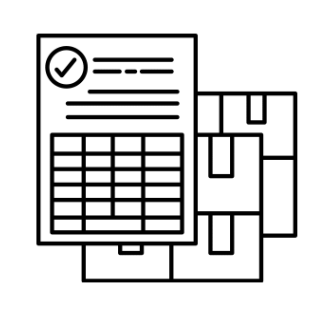 АКТОМ СУБЪЕКТА РФ (МУНИЦИПАЛЬНОГО ОБРАЗОВАНИЯ), УСТАНАВЛИВАЮЩИМ ОСОБЕННОСТИ ОСУЩЕСТВЛЕНИЯ ВГ(М)ФК В 2022 ГОДУ, ДЕЙСТВИЕ МОРАТОРИЯ МОЖЕТ БЫТЬ РАСШИРЕНО (НАПРИМЕР, В ЧАСТИ ПЕРЕЧНЯ ОБЪЕКТОВ КОНТРОЛЯ И (ИЛИ) МЕТОДОВ ОСУЩЕСТВЛЕНИЯ Г(М)ФК)
ПЛАНЫ КМ В СЛУЧАЕ ПРИНЯТИЯ РЕШЕНИЯ О ВВЕДЕНИИ МОРАТОРИЯ МОГУТ БЫТЬ СКОРРЕКТИРОВАНЫ В ЧАСТИ ИЗМЕНЕНИЯ ТЕМ КМ И (ИЛИ) ИЗМЕНЕНИЯ (ИСКЛЮЧЕНИЯ) ОБЪЕКТОВ КОНТРОЛЯ, УКАЗАННЫХ В ПУНКТЕ 1 СТАТЬИ 266.1 БК РФ, НА КОТОРЫХ РАСПРОСТРАНЯЕТСЯ ДЕЙСТВИЕ ПОЛОЖЕНИЙ АКТОВ, УСТАНАВЛИВАЮЩИХ МОРАТОРИЙ
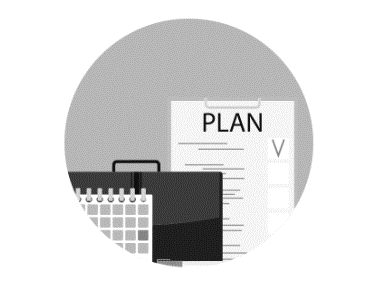 ПРОВЕРКИ ЮРИДИЧЕСКИХ ЛИЦ (П. 2 СТ. 266.1 БК РФ) проводятся, а в отношении предоставивших им средства из бюджета ГРБС:

 ПРИОСТАНАВЛИВАЮТСЯ или ЗАКАНЧИВАЮТСЯ (НАЧАТЫЕ ДО ВСТУПЛЕНИЯ В СИЛУ ПП РФ № 665)     или   ИСКЛЮЧАЮТСЯ ИЗ ПЛАНА (НЕ НАЧАТЫЕ)
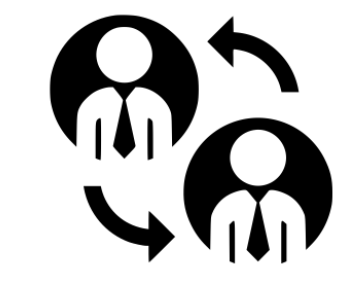 10
ЦЕЛИ
ЗАДАЧИ
Повышение прозрачности и обоснованности бюджетных ассигнований путем установления к 2025 году нового формата обоснований бюджетных ассигнований - прозрачный механизм расчета и учет результатов предоставления ассигнований для качественного планирования расходов ФБ и оперативного принятия управленческих решений по его исполнению
Создание к 2027 году единой электронной системы формирования данных учета и отчетности государственных финансов - консолидация учетной информации о государственных финансах бюджетов бюджетной системы РФ
Создание к 2027 году единой электронной СФАД-среды автоматизированного контроллинга, анализа и учета государственных финансов для государственных (муниципальных) органов и организаций бюджетной сферы в целях повышения эффективности и качества управленческих решений
Задача 1: Разработка нового формата обоснований бюджетных ассигнований федерального бюджета
Задача 2: Внедрение электронного мониторинга использования предоставленных из бюджета средств, подлежащих казначейскому сопровождению
Задача 3: Создание и внедрение системы контроллинга на базе единой цифровой платформы
Задача 4: Формирование единой электронной системы формирования данных учета и отчетности государственных финансов путем консолидации учетной информации
ЭФФЕКТЫ
Существенное снижение административной нагрузки за счет комплексного электронного документооборота и невидимого присутствия «цифрового» контролера
Гибкое реагирование на изменения подконтрольной среды, оперативное реагирование на риски и принятие управленческих решений, полная и своевременная идентификация риск-зон объектов контроля (создание института управления рисками)
Создание эффективных механизмов предупреждения нарушений в финансово-бюджетной сфере. Новые принципы, правила и процедуры взаимодействия органов и объектов контроля
11
ЗАДАЧИ
Внедрение цифрового контроля

(«онлайн» контроль – электронный доступ к учетным данным ОК, цифровой обмен и диалог, дистанционный мониторинг)
Развитие предупреждающего контроля 
(меры превентивного характера – контрольные процедуры с учетом результатов самообследования ОК рисков в ФБС, совместное управляющее воздействие на риск-зоны)
Риск-ориентированный предупреждающий дистанционный контроль в финансово-бюджетной сфере на основании федеральных законов и нормативных правовых (правовых) актов, определяющих основы его реализации



Применение инструментов «финансово-бюджетного мониторинга», «финансово-бюджетного рулинга», принципы, правила и процедуры взаимодействия органов внутреннего государственного (муниципального) финансового контроля и участников ГАС ФБ с использованием единой электронной среды на базе единой цифровой платформы в ГИИС «Электронный бюджет» внедрены.
Новые ИТ- технологии(единая цифровая платформа – открытость данных ОК, алгоритмы искусственного интеллекта)  
Расширение форм и методов ВГ(М)ФК(формы превентивного контроля, развитие механизмов «обратной связи») 
Синергия бизнес-процессов органов контроляи объектов контроля (эффективное взаимодействие посредством «невидимого» анализа, унифицированные индикаторы риск-факторов)
Результаты
Способы
12
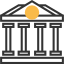 Анализ ИБП ОВГ(М)К
Модуль ВГФК
Федеральное казначейство
Анализ ВФА ГАБС
Модуль ВФА
Личный кабинет
ИММИ
ГИИС ЭБ
ПИАО:
Паспорт ОКРиск-анализ
Главные администраторы бюджетных средств
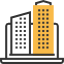 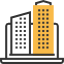 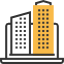 Базовая цифровая платформа
Иные органы ВГ(М)ФК
13
Единое информационное поле(цифровой диалог, электронный документооборот)
исследование, анализ и оценка эффективности финансово-хозяйственной деятельности объектов контроля
Экспертно-аналитические мероприятия
онлайн-контроль, оценка совершенных операций, предупреждение
Наблюдение
сотрудничество
открытые данные
онлайн-анализ, оценка последствий «будущих» операций, специальный режим
взаимодействия органа контроля с ОК
Финансово-бюджетный рулинг
Закрепление на законодательном уровне до конца 2024 года
14
РЕГУЛИРОВАНИЕ ВНУТРЕННЕГО 
ФИНАНСОВОГО АУДИТА
ФЕДЕРАЛЬНЫЕ СТАНДАРТЫ:

«Определения, принципы и задачи осуществления внутреннего финансового аудита» (приказ МФ от 21.11.2019 № 196н) 
«Основания и порядок организации внутреннего финансового аудита, передачи полномочий» (приказ МФ от 18.12.2019 № 237н) 
 «Права и обязанности должностных лиц, работников при осуществлении внутреннего финансового аудита» (приказ МФ от 21.11.2019 № 195н) 
4. «Планирование и проведение внутреннего финансового аудита»  приказ МФ от 05.08.2020 № 160н)
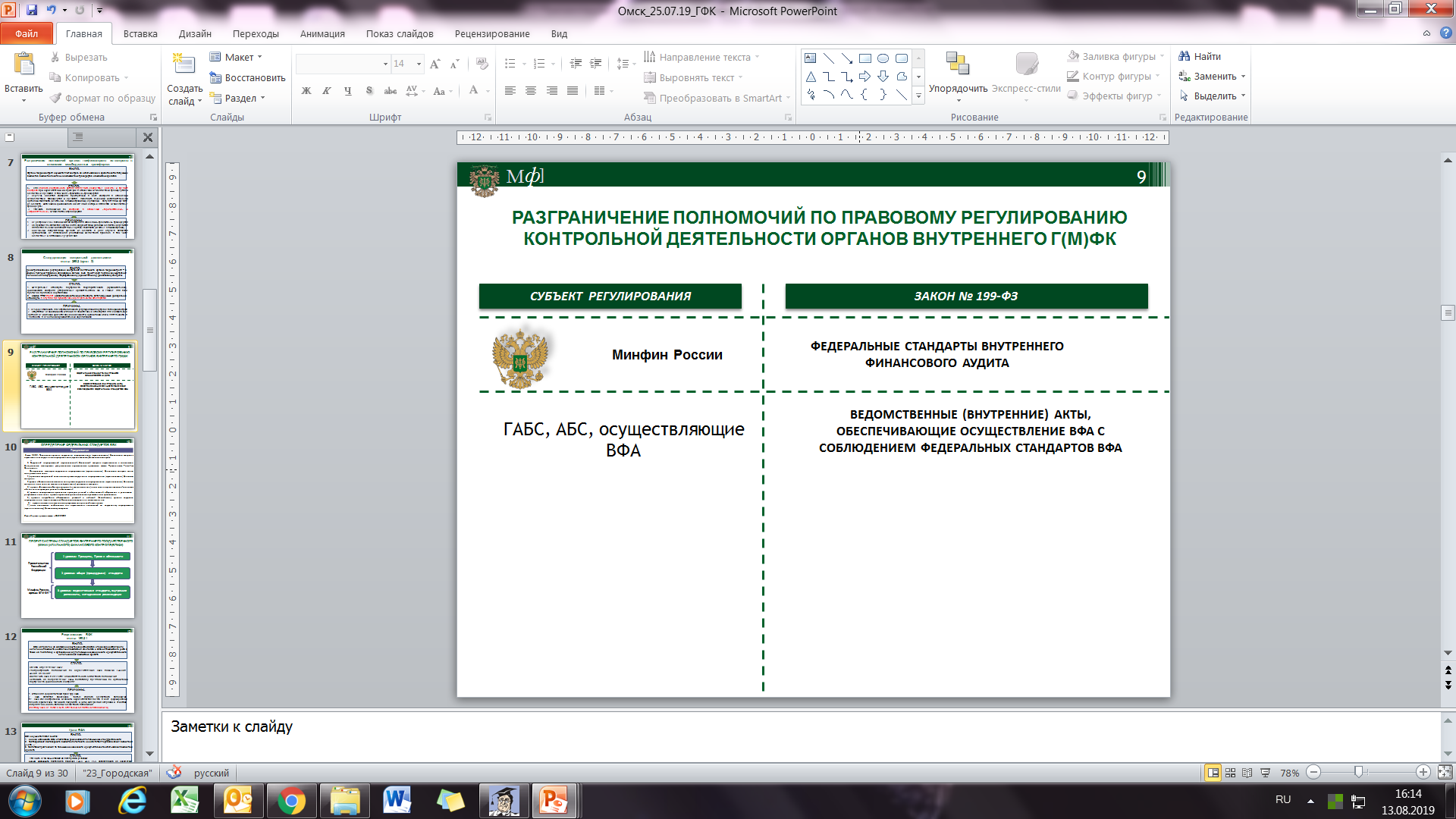 Организации - Субъекты ВФА
ФЕДЕРАЛЬНЫЕ СТАНДАРТЫ:
5. «Реализация результатов внутреннего финансового аудита»  (приказ МФ от 22.05.2020 № 91н) 
6. «Подтверждение достоверности бюджетной отчетности» (приказ МФ от 01.-09.2021 № 120н) 
+ Методические рекомендации по применению отдельных Федеральных стандартов
(приказ МФ от 01.06.2021 № 246)
15
Положительные тенденции:
уровень организации ВФА по итогам 2021 года вырос на 
11 процентов;
2)   растет фактическая численность субъектов ВФА и количество 
проведенных аудиторских мероприятий;
3) установлены правовые основы проведения аудиторских 
мероприятий в целях подтверждения достоверности бюджетной 
отчетности
Проблемы:
недостаточность кадровых и финансовых ресурсов для 
удовлетворительного ВФА;
2) не запущены централизованные программы повышения 
квалификации в сфере внутреннего финансового аудита, 
отсутствие автоматизации процедур ВФА;
3) подмена внутреннего финансового аудита вед. контролем
16
Определить целевые группы для обучения (руководители, специалисты, новички) и состав программ обучения для каждой целевой группы

Разработать содержание учебных материалов для обучения целевых групп (многоуровневая система обучения) 

Определить единый учебный центр (РАНХиГС, Финуниверситет…)

Определить предельное количество обучающихся на ежегодной основе, объем бюджетных ассигнований и включиться в единый план обучения и повышения квалификации сотрудников организаций бюджетной сферы 

Определить порядок и периодичность сертификации специалистов по внутреннему аудиту
17
Автоматизация бизнес-процессов ВФА: формирование запросов о процедурах, документов ВФА
Автоматизация проведения анализа ВФА, 
выгрузки типовых нарушений для целей ВФА
Автоматизация проведения мониторинга 
качества финансового менеджмента: расчеты показателей без участия ГРБС, рейтинги, выгрузки в том числе для целей ВФА
18